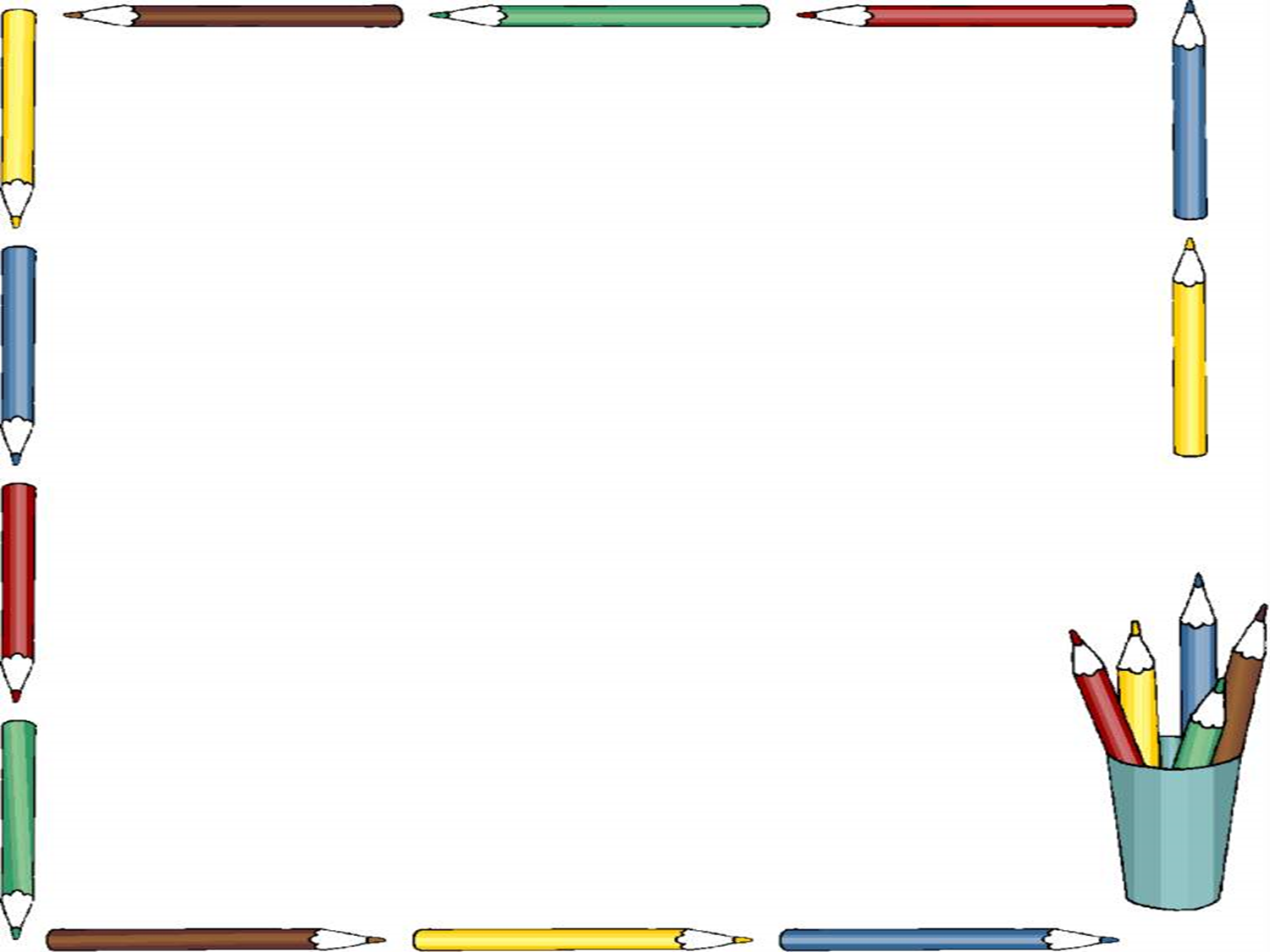 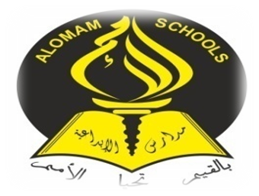 مدارس الأمم الإبداعية
الصف الأول الأساسي
المادة : الرياضيات

عنوان الدرس : الجمع باستعمال خط الأعداد 

المعلمة :تسنيم الحسن
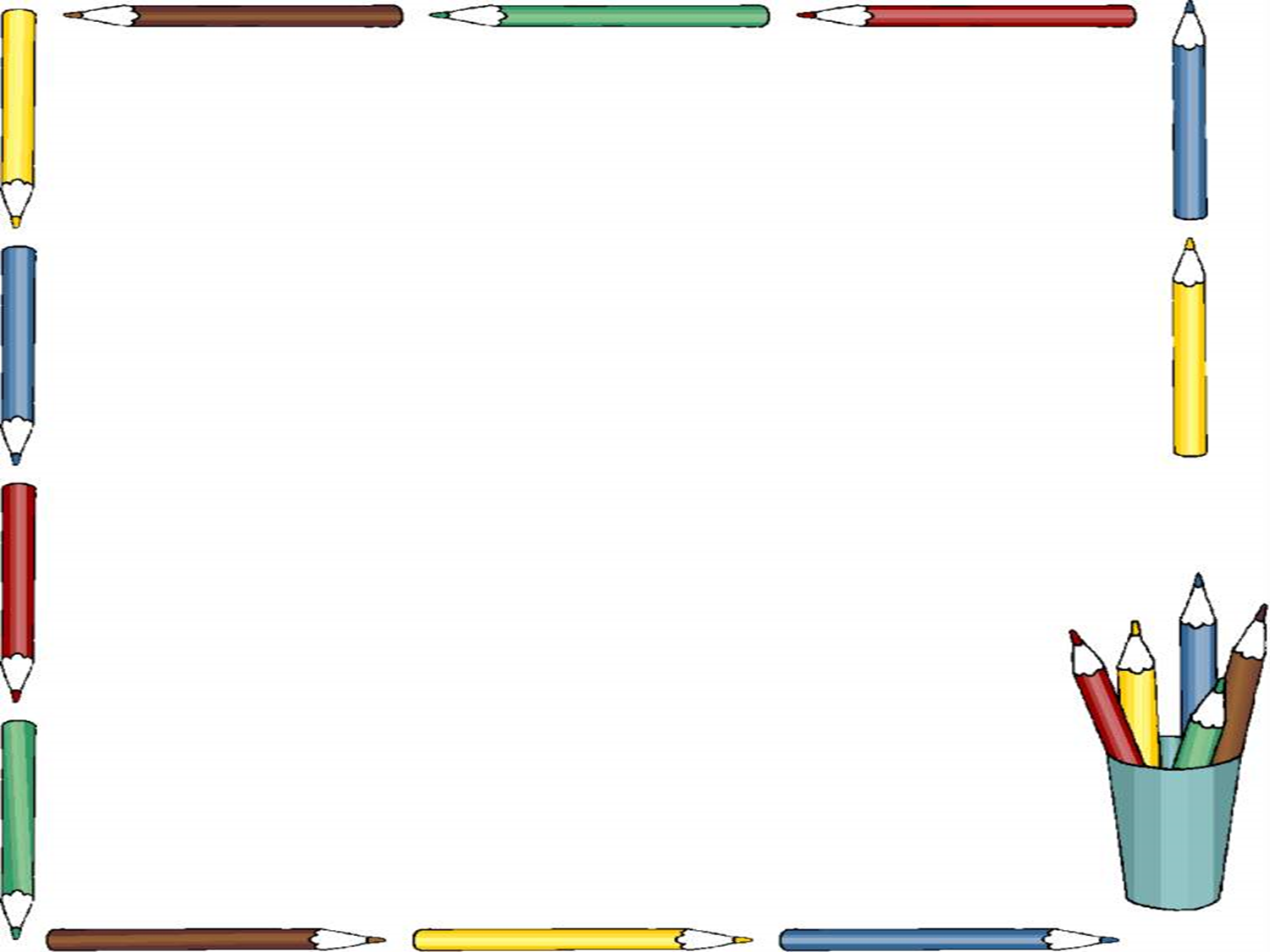 G.E 
يجمع الطالب الأعداد باستعمال خط الأعداد
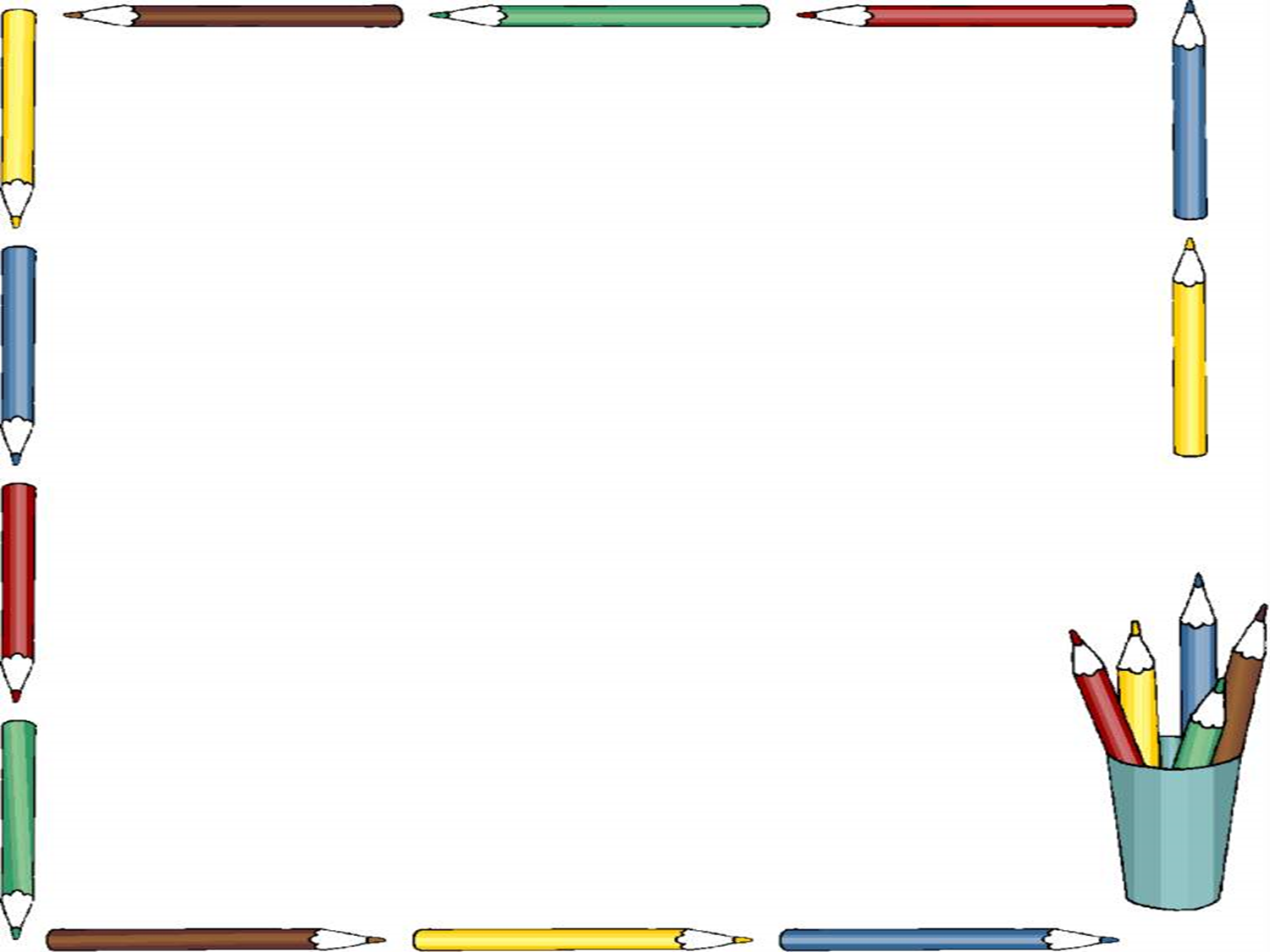 هيا نستمع يا أحبابي إلى هذه القصة

ذهب أحمد إلى المكتبة ، اشترى قلم بـ 10 قروش وممحاة بـ 6 قروش ، أعطى صاحب المكتبة 25 قرش 
وأرجع له الباقي 9 قروش ورجع إلى البيت مسرور

سألته أمه كم ثمن القلم و الممحاة ؟ 
قال أحمد انتظري يا أمي سأجمع ثمن القلم والممحاة باستعمال خط الأعداد
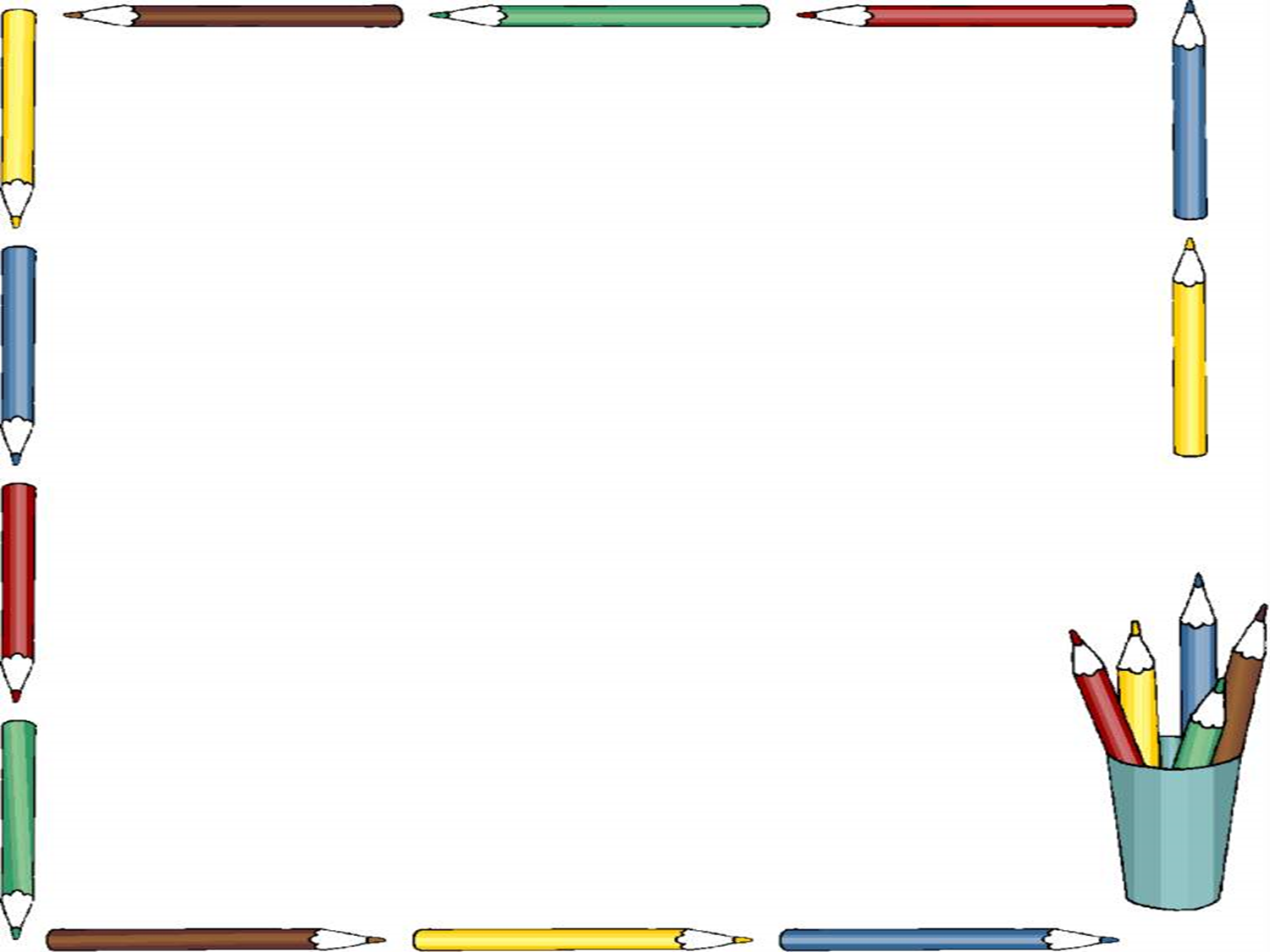 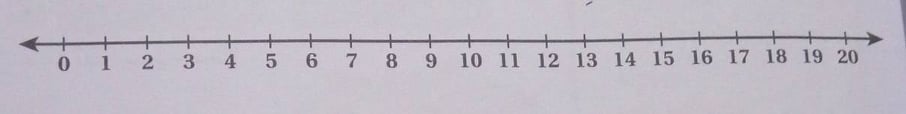 10+6=16
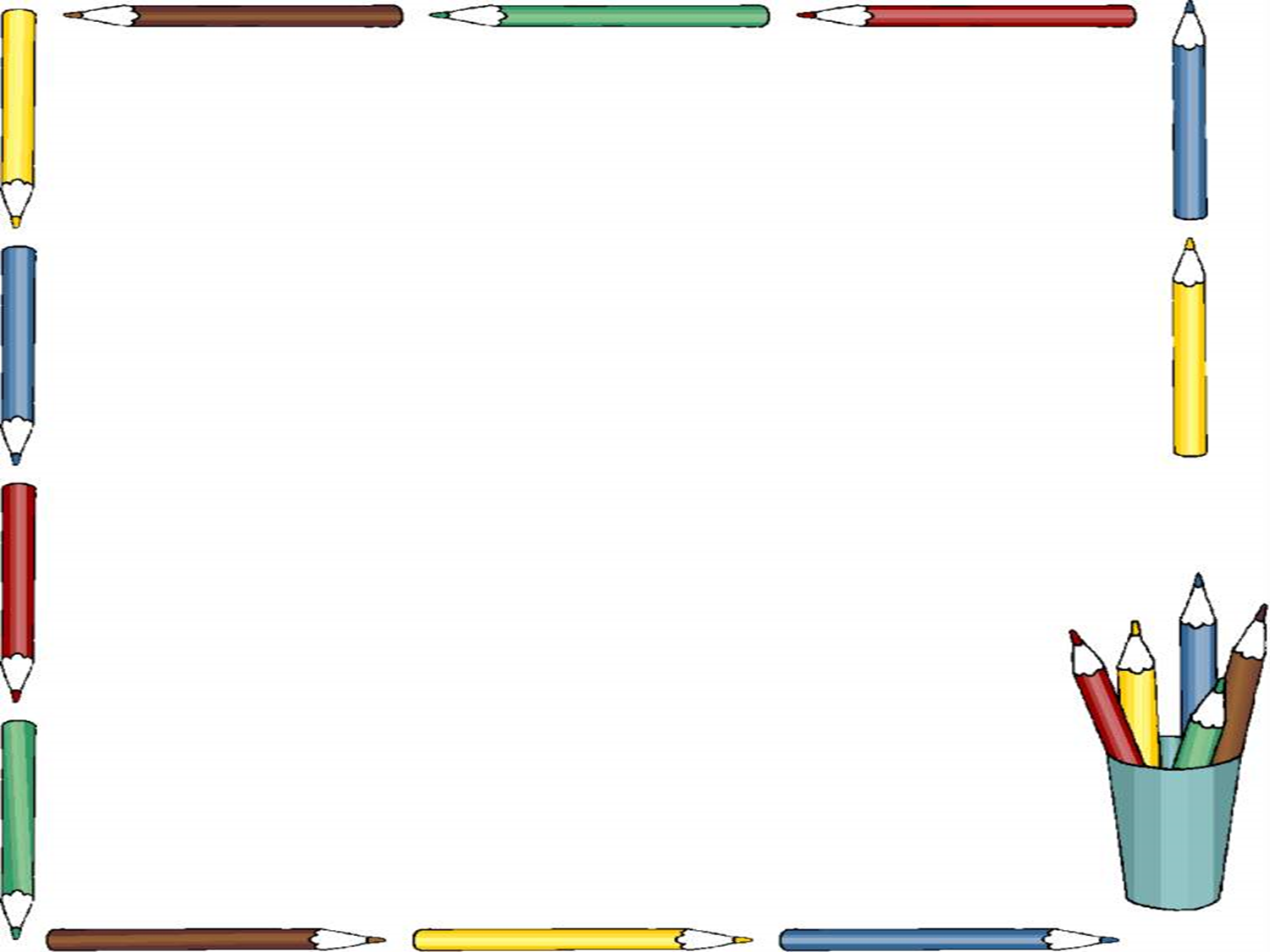 والآن يا أحبابي الطلبة ننتقل إلى كتاب الطالب ص 31
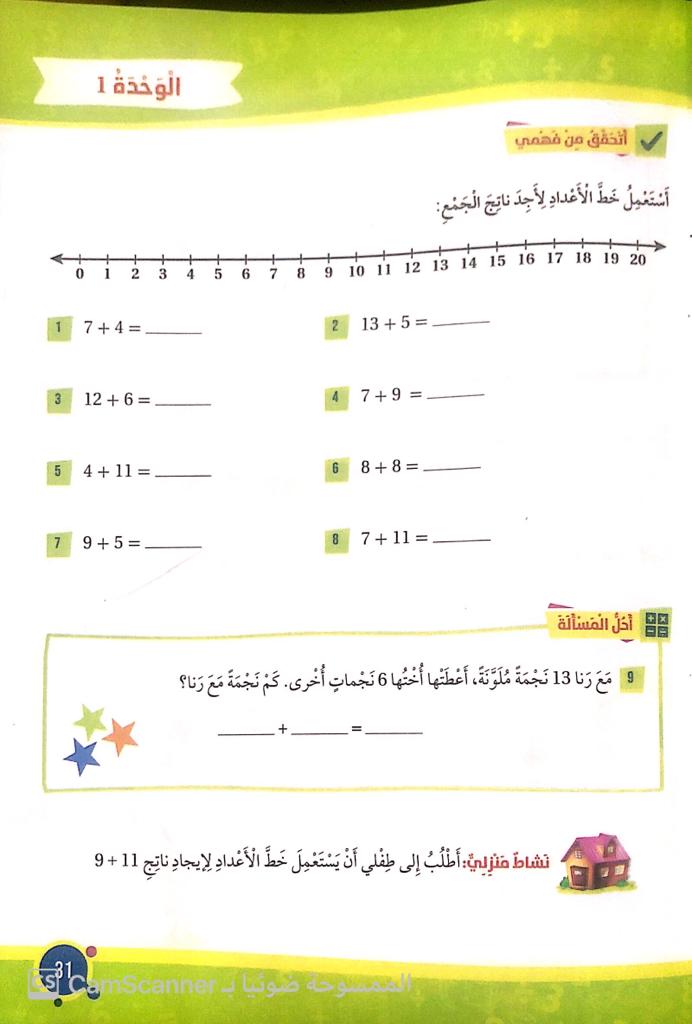 `
11
18
16
18
16
15
14
18
13
6
19